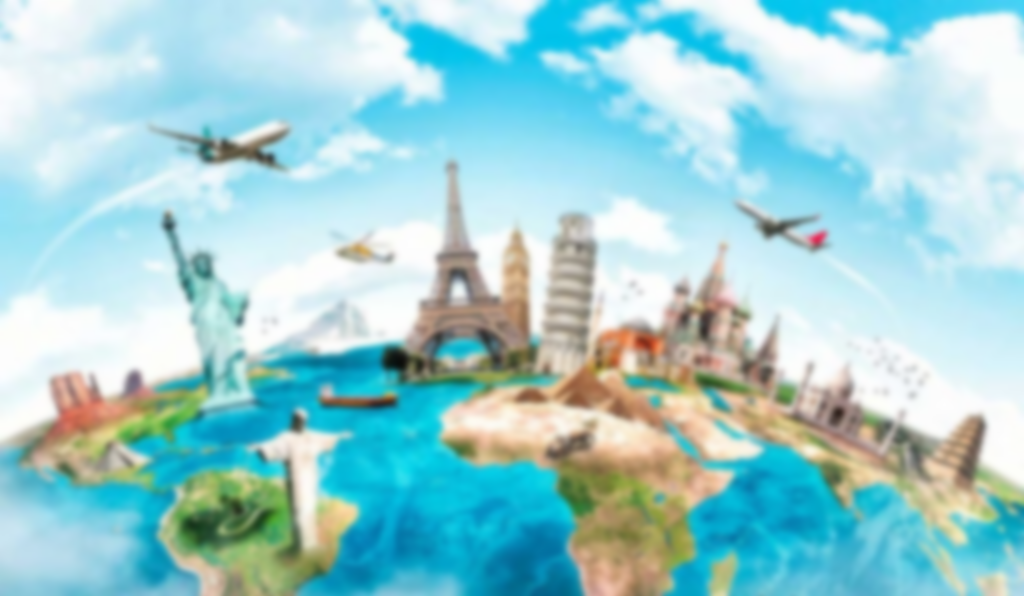 ĐỊA LÝ 9: BÀI 13: 
VAI TRÒ, ĐẶC ĐIỂM PHÁT TRIỂN 
VÀ PHÂN BỐ CỦA DỊCH VỤ
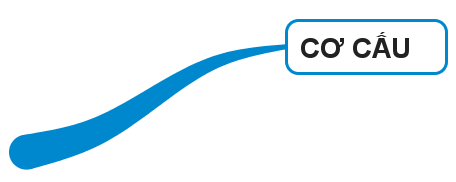 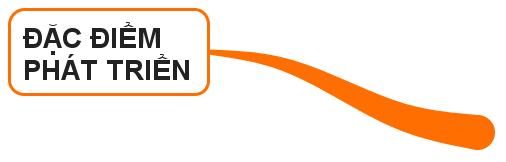 NGÀNH 
DỊCH VỤ
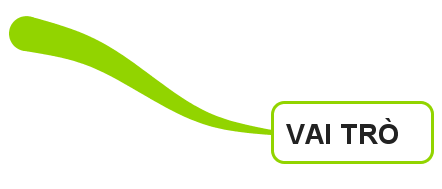 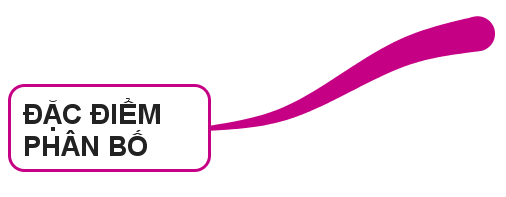 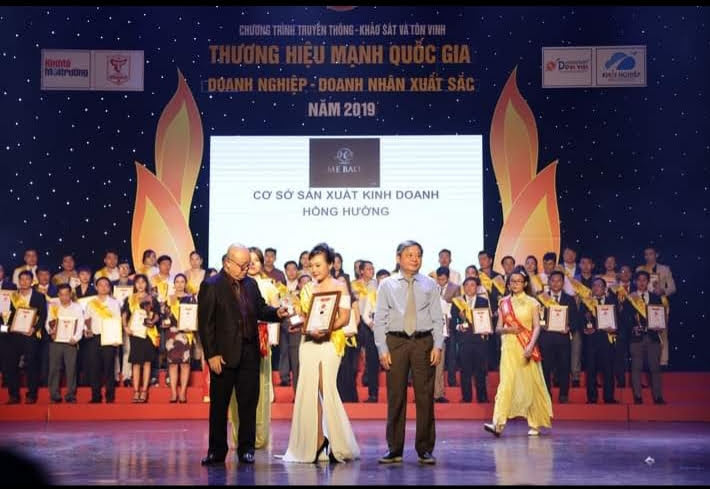 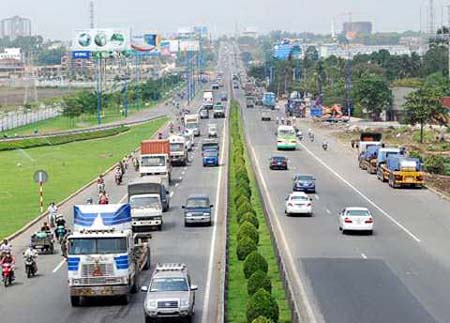 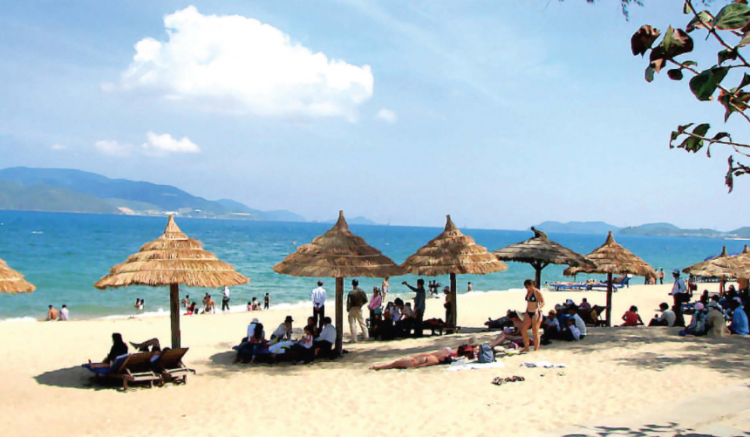 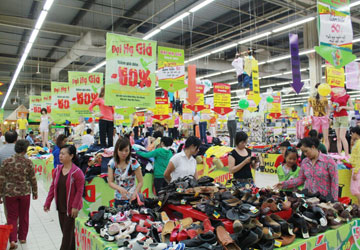 Em có nhận xét gì về cơ cấu ngành dịch vụ nước ta?
Dựa vào H13.1: Hãy nêu cơ cấu ngành dịch vụ? Kể tên một số ngành trong từng nhóm ?
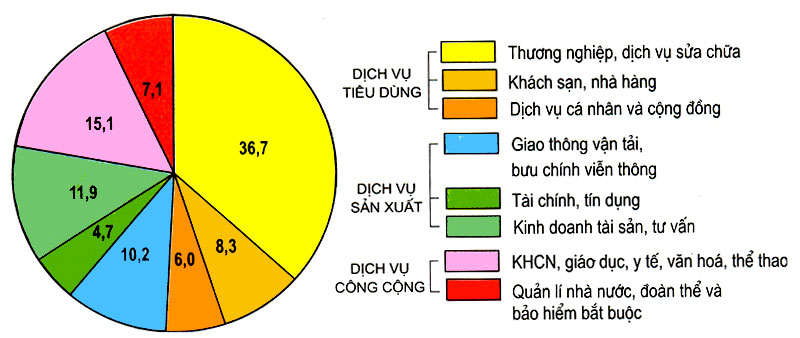 Hình 13.1.Biểu đồ cơ cấu GDP của các ngành dịch vụ, năm 2002 (%)
TRÒ CHƠI
AI NHANH TRÍ HƠN
Sân gôn
Dịch vụ sửa chữa
Siêu thị BigC
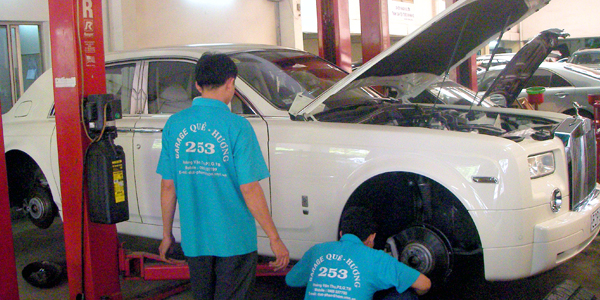 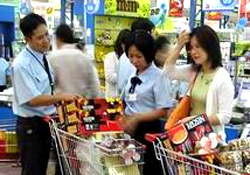 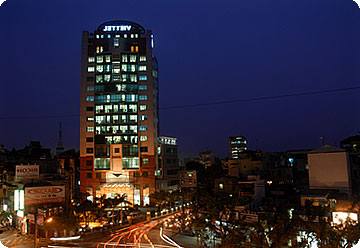 Khách sạn
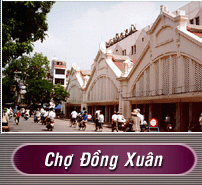 Dịch vụ tiêu dùng
CÁC NGÀNH DỊCH VỤ
DỊCH VỤ TIÊU DÙNG
- Thương nghiệp, dịch vụ sửa chữa.                                  - Khách sạn, nhà hàng.                                    - Dịch vụ cá nhân và công cộng.
DỊCH VỤ SẢN XUẤT
 Tài chính, tín dụng.                        - Kinh doanh tài sản, tư vấn.                                            - Giao thông vận tải và bưu chính viễn thông.
DỊCH VỤ CÔNG CỘNG
- KHCN, giáo dục, y tế, thể thao.                                               -Quản lí nhà nước, đoạn thể và bảo hiểm bắt buộc.
- Cơ cấu dịch vụ ở nước ta rát rộng lớn và phức tạp, kinh tế phát triển thì các hoạt động dịch vụ càng trở nên đa dạng hơn.
Cho ví dụ chứng minh rằng nền kinh tế càng phát triển thì các hoạt động dịch vụ càng trở nên đa dạng.
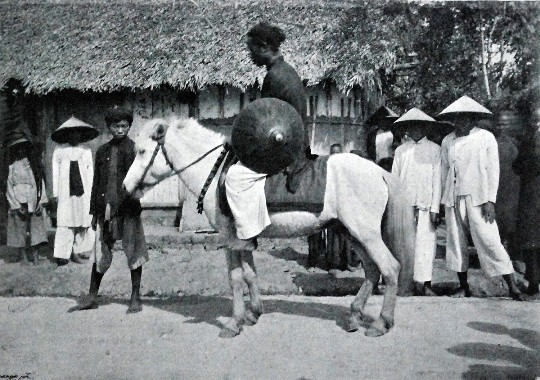 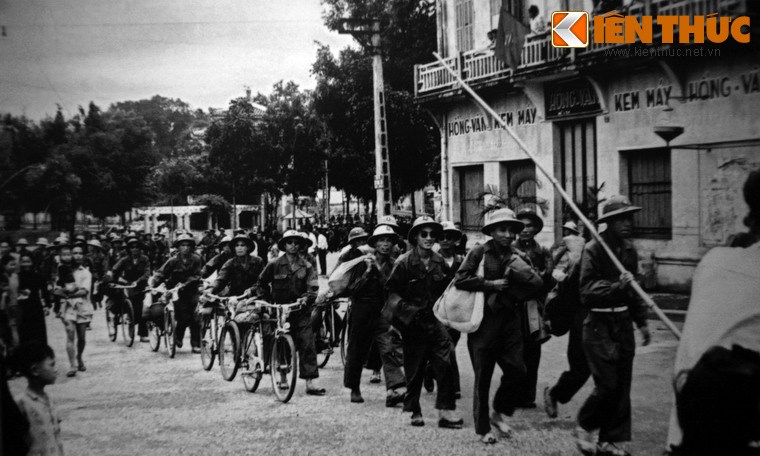 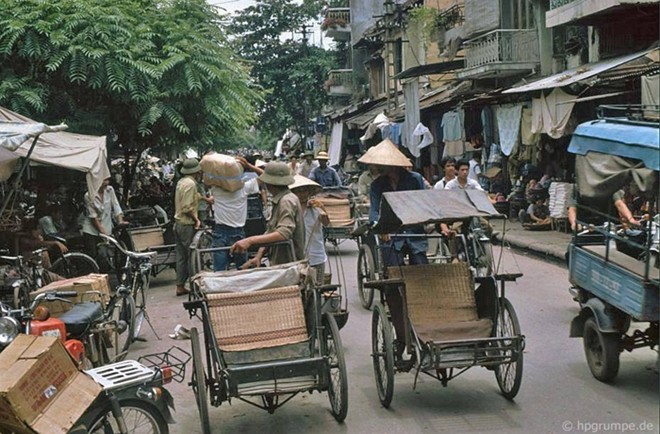 Giao thông thời xưa
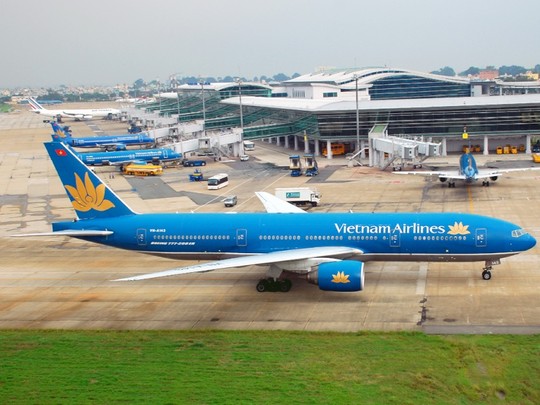 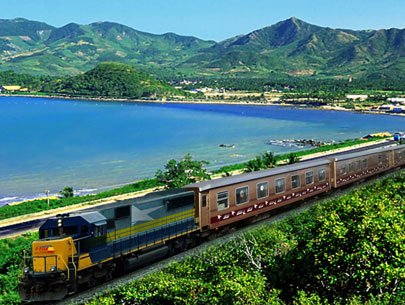 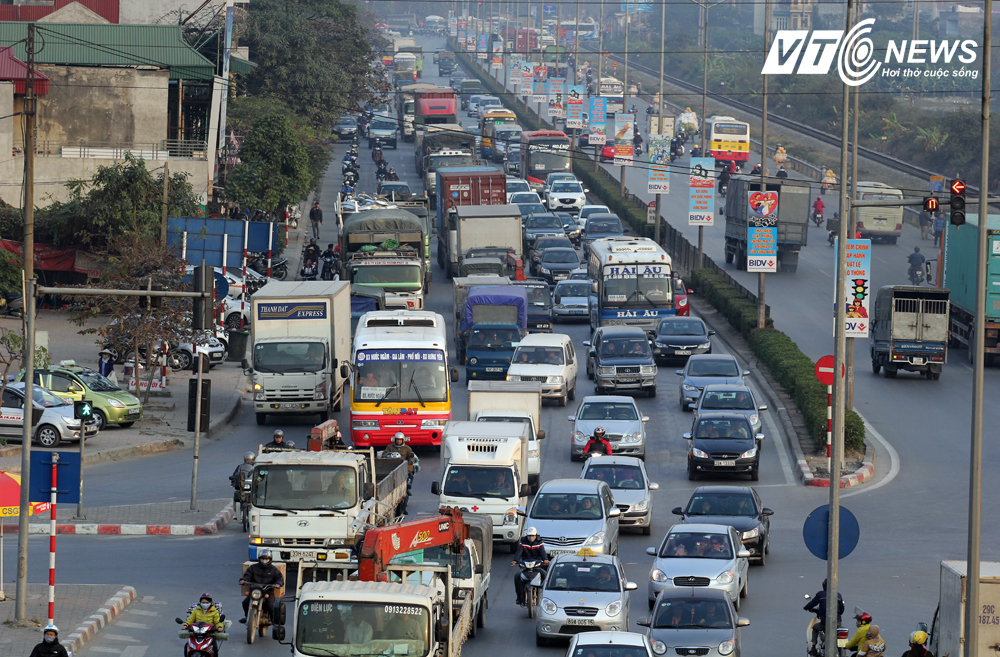 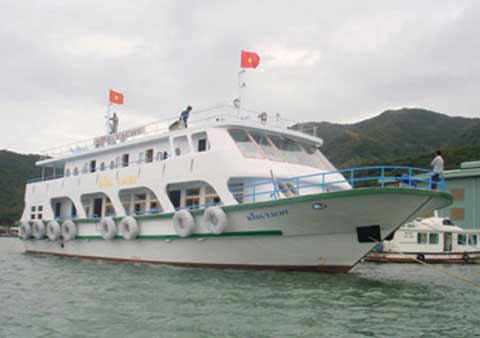 Giao thông ngày nay
- Các hoạt động dịch vụ tạo mối quan hệ giữa các ngành sản xuất, giữa các vùng trong nước. Nâng cao đời sống người dân, thứ đẩy kinh tế phát triển.
II. Đặc điểm phát triển và phân bố các ngành dịch vụ ở nước ta.
1. Đặc điểm phát triển
Quan sát bảng số liệu, cho biết năm  2002 khu dịch vụ chiếm bao nhiêu % lao động  và bao nhiêu % trong cơ cấu GDP
Nguồn: Tổng cục thống kê
- Dịch vụ thu hút khoảng 33,4% lao động và chiếm 41 % GDP năm 2016
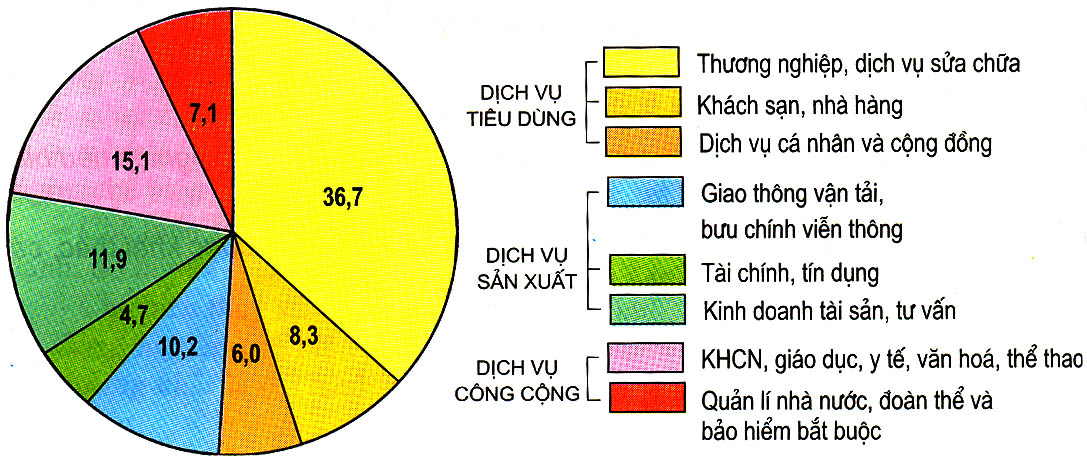 51,0%
26,8%
22,2%
Hình 13.1.Biểu đồ cơ cấu GDP của các ngành dịch vụ, năm 2002 (%)
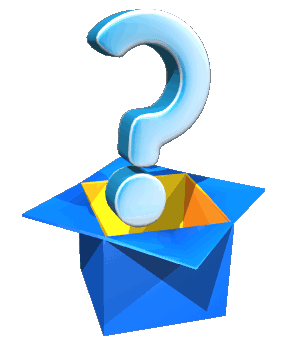 Tính tỉ trọng của các nhóm dịch vụ: dịch vụ tiêu dùng, dịch vụ sản xuất, dịch vụ công cộng và nêu nhận xét.
Tỉ trọng dịch vụ trong GDP của Việt Nam
 và một số nước trên thế giới. (2014)
So sánh tỉ trọng dịch vụ trong cơ cấu GDP của nước ta với các nước trong khu vực và thế giới?
Em có nhận định gì sự phát triển của ngành dịch vụ ở nước trong tương lai Giải thích?
Ngành dịch vụ nước ta chưa thật sự phát triển
Cơ cấu ngành dịch vụ nước ta ngày càng phát triển đa dạng hơn
2. Đặc điểm phân bố

- Sự phân bố của hoạt động dịch vụ phụ thuộc chặt chẽ vào sự phân bố cá đối tượng đòi hỏi dịch vụ. (Con người)
Có những yếu tố nào tác đến sự phân bố các hoạt động dịch vụ ở nước ta?
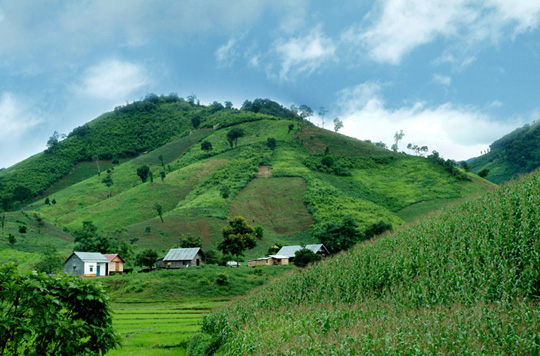 Vùng Tây Nguyên
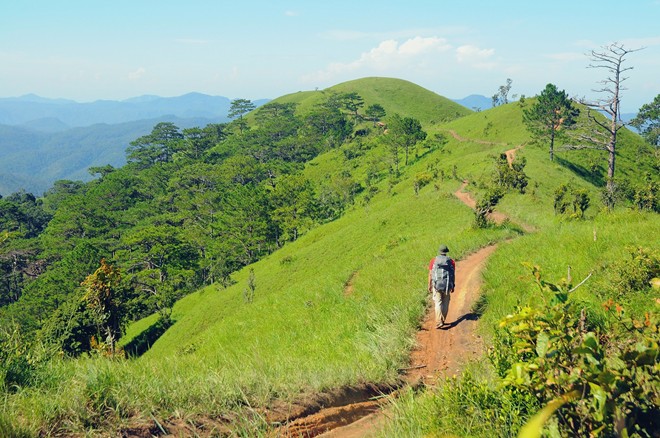 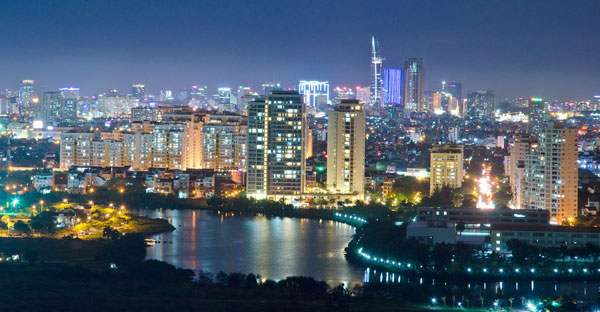 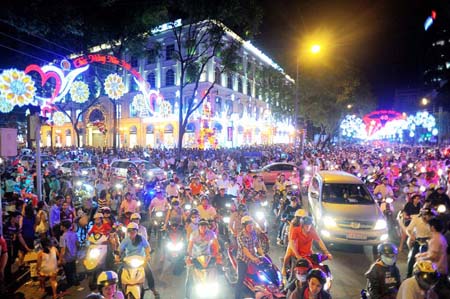 Vùng Đông Nam Bộ
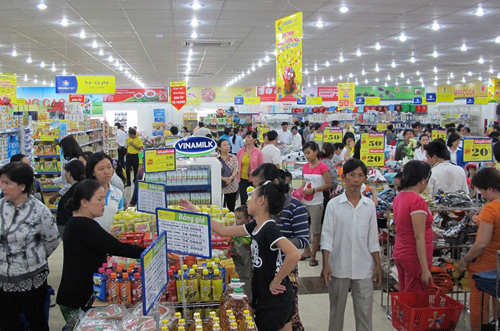 Dịch vụ ở Thành Phố
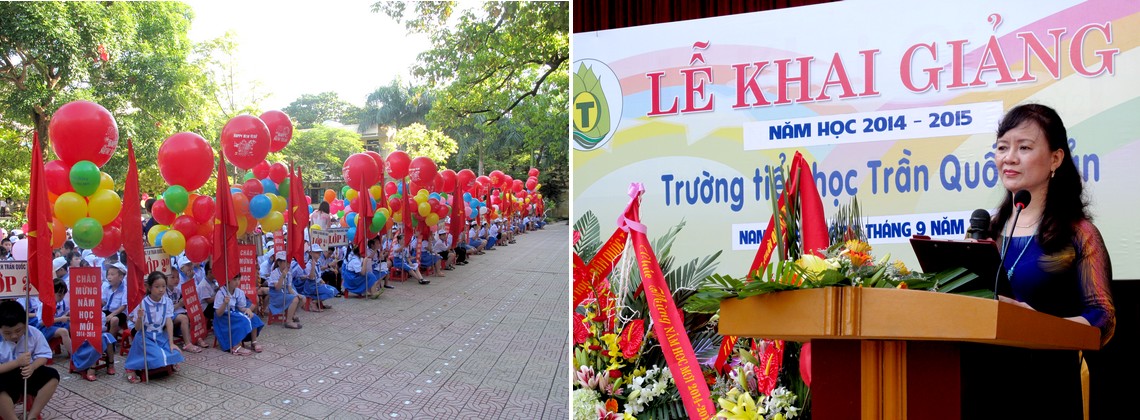 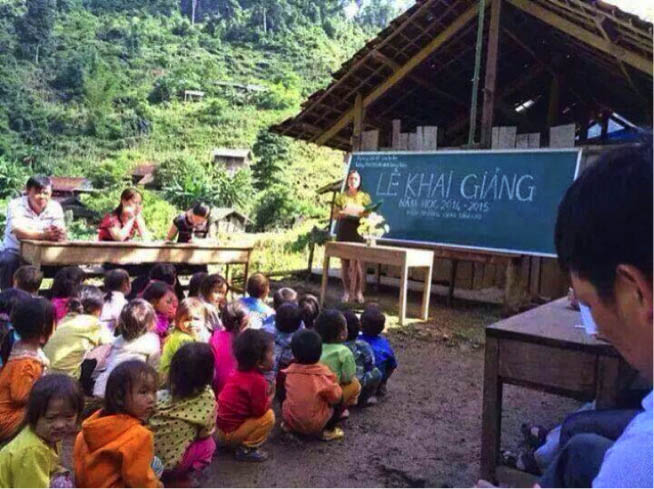 Dịch vụ ở Nông thôn
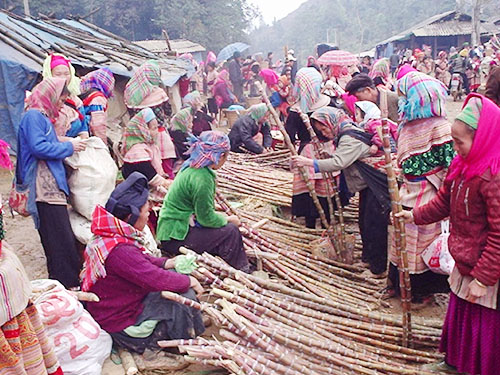 Luyện tập
1.Hà Nội và thành phố Hồ Chí lầ hai trung tâm dịch vụ lớn nhất ở nước ta,vì:
A. Là hai thành phố lớn nhất cả nước (Hà Nội vai trò là thủ đô;thành phố Hồ Chí Minh là trung tâm kinh tế lớn nhất phía Nam).
B. Là hai đầu mối GTVT - viễn thông lớn nhất cả nước.
C. Là nơi tập trung nhiều trường Đại học,viện nghiên cứu,bệnh viện lớn.
D. Là hai trung tâm thương mại, tài chính, ngân hàng lớn nhất nước ta.
E. Tất cả đều đúng.
A
B
C
D
VIỆC NÂNG CAO CHẤT LƯỢNG DỊCH VỤ VÀ ĐA DẠNG HOÁ CÁC LOẠI HÌNH DỊCH VỤ CẦN PHẢI DỰA VÀO:
Trình độ công nghệ cao
Nhiều lao động lành nghề
Cơ sở hạ tầng kĩ thuật tốt
Tất cả đều đúng
HƯỚNG DẪN HỌC TẬP
- Về nhà học bài, làm bài tập 1,2,3 SGK/ 50.                                                       - Chuẩn bị bài 14 tiết sau học, xem  kĩ các bảng 14.1, hình 14.1 và 14.3, suy nghĩ các câu hỏi trong bài. Đem theo Atlat Địa lí Việt Nam để làm bài.